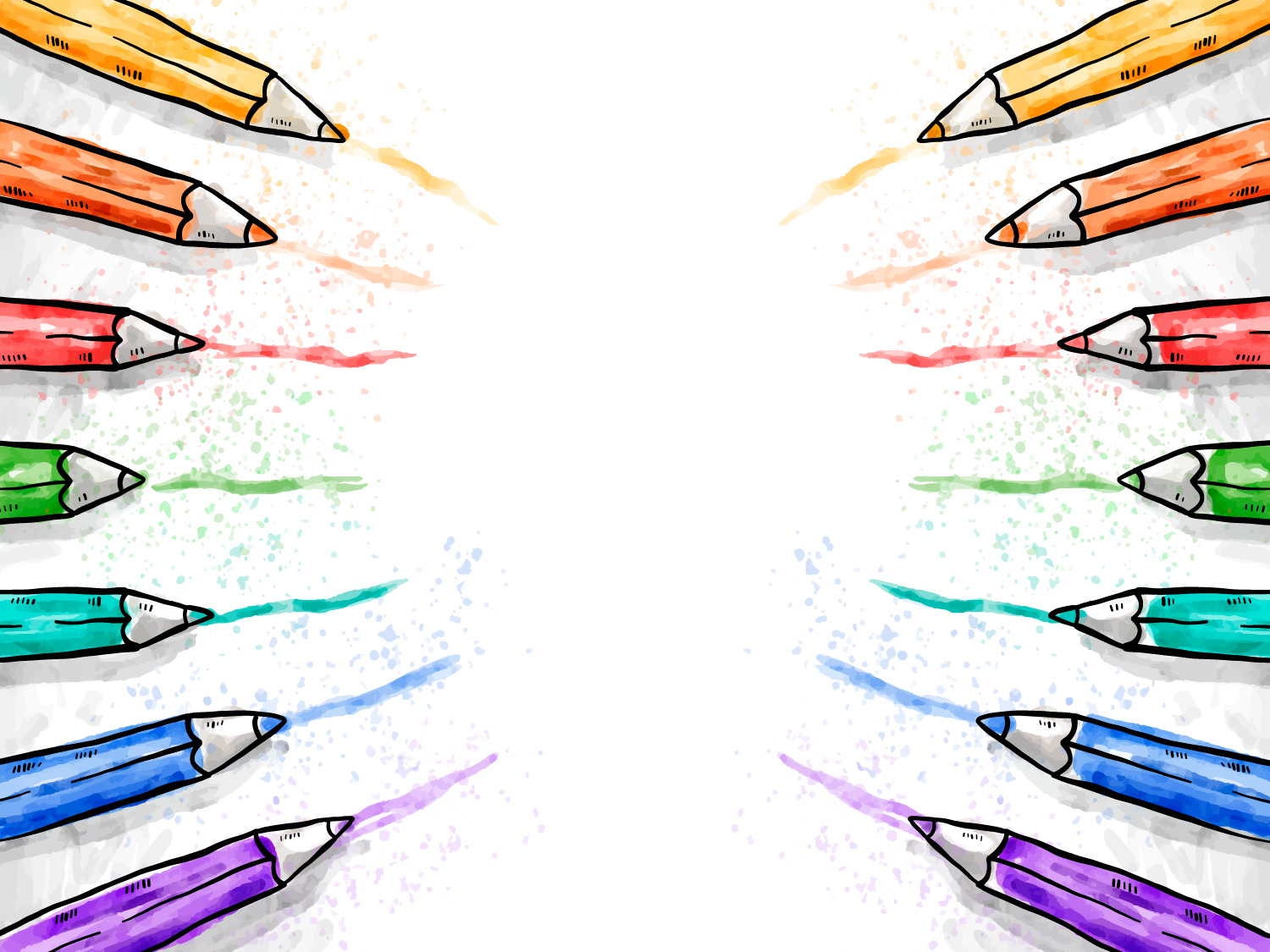 Тема:  Письменное деление с остатком на двузначное число
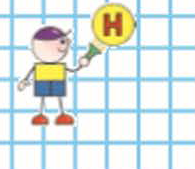 познакомить с письменным приемом
 деления трехзначного числа на
 двузначное при однозначном частном
 с остатком;
1
4
совершенствовать вычислительные 
навыки,
2
умение решать задачи.
3
5
Цели:
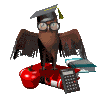 Работа над задачами
•   Экскаватор за 4 смены вынимает 2400 ковшей грунта. Сколько ковшей грунта будет вынуто за 6 смен? 
2400 : 4 • 6 = 3600 (к.)
•  Десяток куриных яиц весит 870 г. Сколько весят вместе 9 таких яиц?
 870 : 10 х 9 = 783 (г)
•   Чтобы засолить 560 кг огурцов, потребовалось 4 бочонка. Сколько потребуется таких же бочонков, чтобы засолить 840 кг огурцов?
 840 : (560 : 4) = 6 (б.)
•   На 5 грузовиках привезли 300 мешков муки. Сколько потребуется грузовиков, чтобы доставить 420 таких же мешков муки? 
420 : (300 : 5) = 7(г.)
Задания на смекалку
Сколько получится, если из наименьшего четырехзначного числа вычесть наибольшее однозначное?
 991
—  Три различных числа сложили, а затем их же перемножили. Сумма и произведение оказались равными. Какие это числа?
 1, 2, 3
—  Во сколько раз наименьшее четырехзначное число больше наименьшего двузначного?
 В 100
—  На сколько наибольшее трехзначное число больше наименьшего четырехзначного?
 На 1
Актуализация знаний Устный счет
—  Сколько часов в одной четвертой суток?
 6
—  Сколько сантиметров в одной пятой части метра?
 20
—  Прошла одна вторая часть десятилетия. Сколько это лет?
 5
—  Сколько секунд в одной десятой минуты?
 6
—  Сколько килограммов в одной пятой центнера?
 20
—  Сколько метров в одной десятой километра?
 100
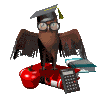 Работа по теме урока
Объясните, как выполнено деление на с. 58.
 Нужно разделить 324 на 62. Будем делить не на 62, а на 60. Для этого разделим 32 на 6, получим 5. Проверим, подходит ли цифра 5:   
   62 • 5 = 310, 310 < 324, значит, цифра 5 подходит. Запишем в частном 5. Умножим 62 на 5 и запишем число 310 под делимым. Из 324 вычтем 310, получим 14. 14 меньше 62, значит, вычисления выполнены правильно.
Сформулируйте задачи урока.
 Научиться выполнять деление трехзначного числа на двузначное с остатком.
Работа по теме урока
№211 (с. 58).
Первые три примера - коллективно, с комментированием, последний — самостоятельно. Самопроверка, самооценка. 
№212 (с. 58).
—  Прочитайте задачу.
—  Сколько часов в сутках?
 24 ч.
—  Как перевести часы в сутки? 
Надо узнать, сколько раз по 24 содержится в 290.
—  Выполните деление самостоятельно.
—  Какое получилось частное? 
12.
—  Какой остаток?
 4.
—  Сколько это суток и сколько часов? 
12сут. и 4 ч.
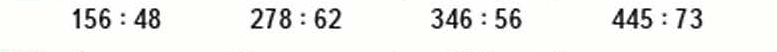 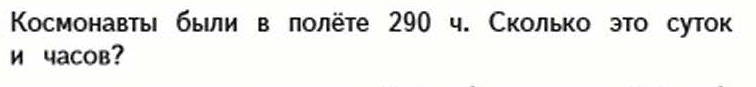 Физкультминутка
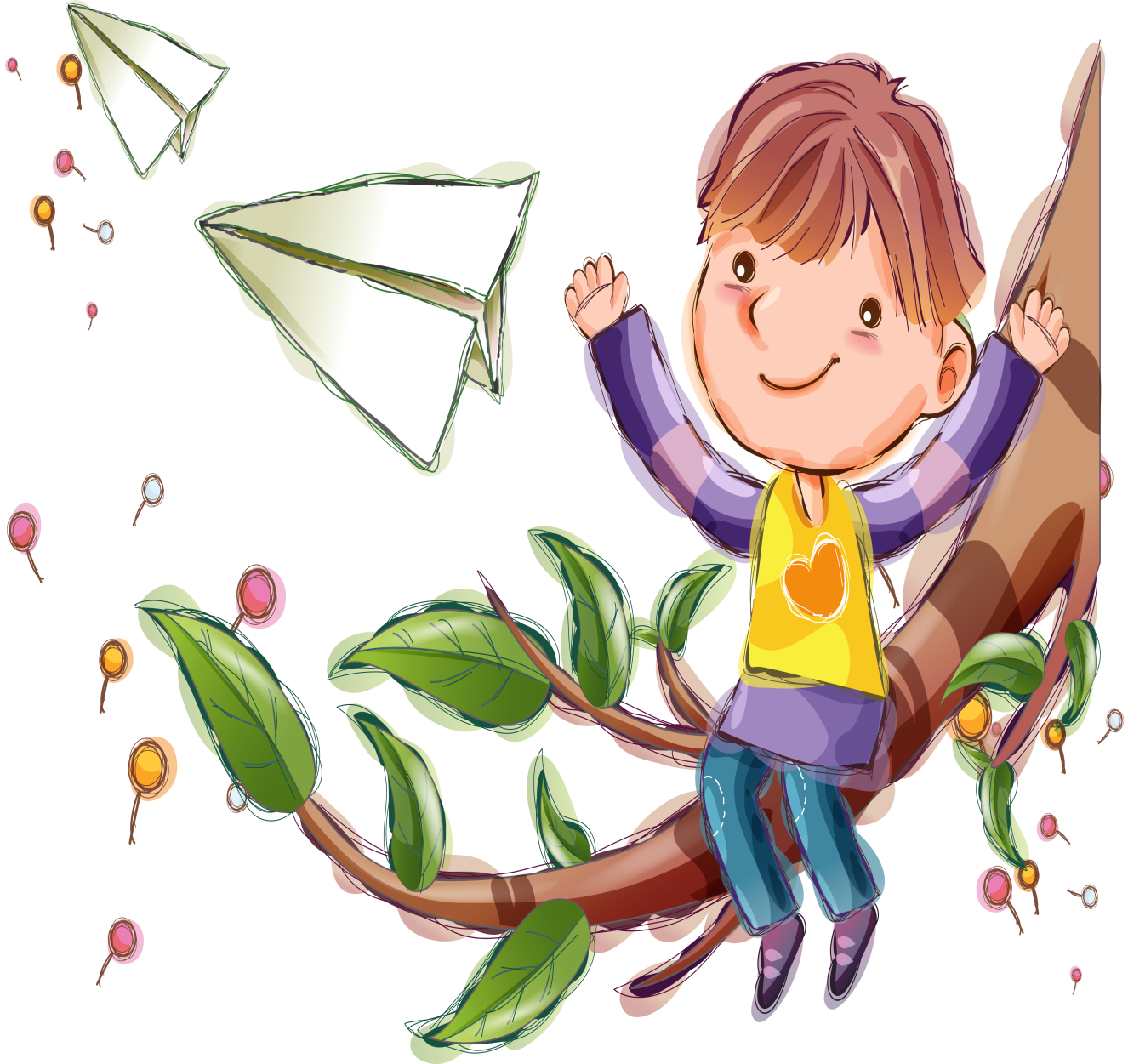 Мы протянем к солнцу ручки. (Потягивания — руки вверх.) 
Руки в стороны потом 
Мы пошире разведем. (Потягивания — руки в стороны.)
Мы закончили разминку, 
Отдохнули ножки, спинки.
Закрепление изученного материала
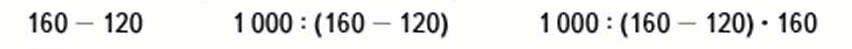 №213 (с. 58).
—  Прочитайте задачу.
—  Как удобнее составить краткую запись?  
—  Объясните, что обозначают выражения. 
№215 (с. 58).
Самостоятельное выполнение.  
Взаимопроверка, самооценка.
Проверь себя!
х -28 = 58 + 37
Х = 67
у х 8 = 80 х 12
У = 120
х : 28 = 300 – 203
Х = 2716
Подведение итогов урока
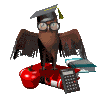 Рефлексия
—  Оцените свою работу на уроке.
—  С каким вычислительным приемом вы познакомились сегодня на уроке?
—  Кто успешно решил все примеры?
—  Кто не до конца понял тему?
—  Кто может помочь своим товарищам?
Домашнее задание
Учебник: №214, 216 (с. 58).
Дом.задание.
Задача № 214 Стр.58
Примеры №216 стр.58